小工匠
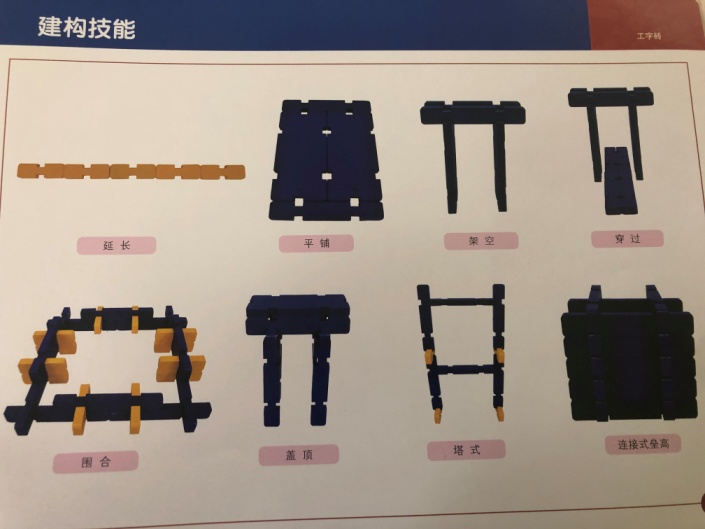 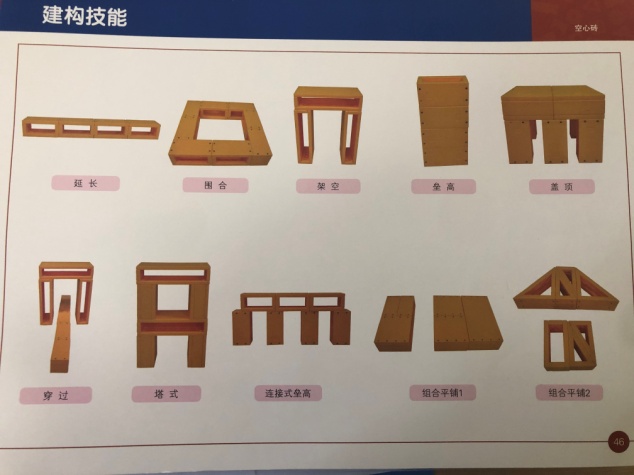 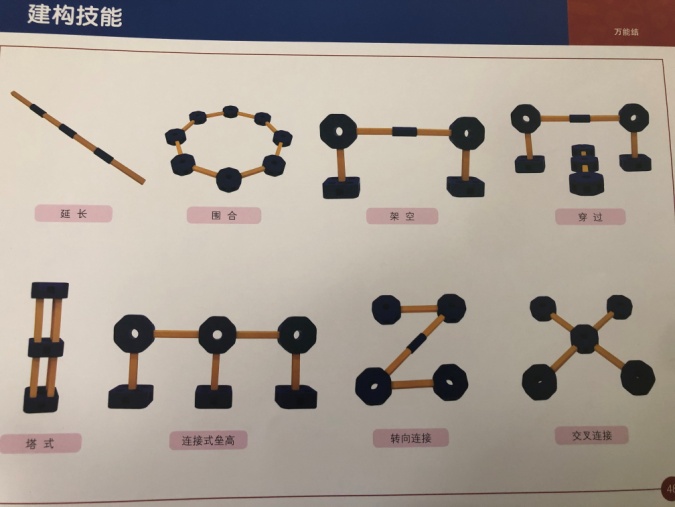 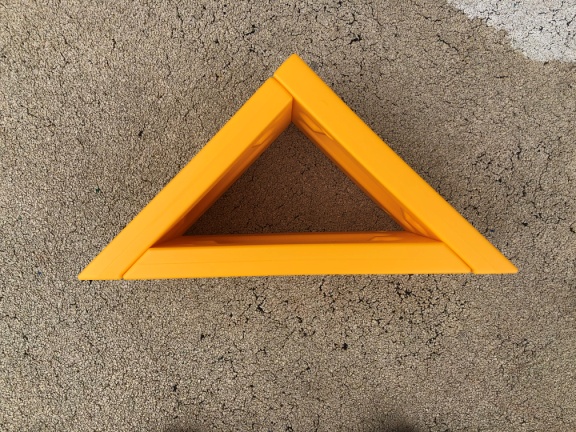 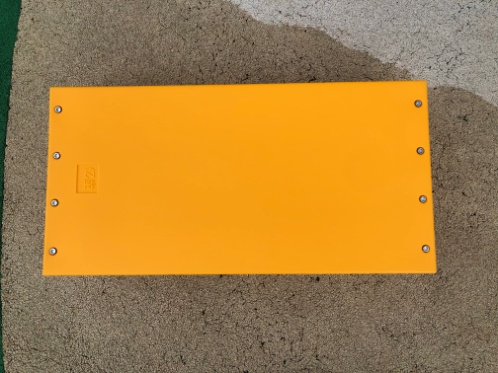 “
“
双倍宽长方体积木
双倍边长长方体积木
基础长方体积木
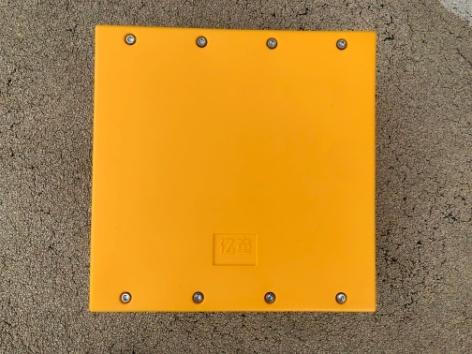 “
拼插积木
安全帽
万能结
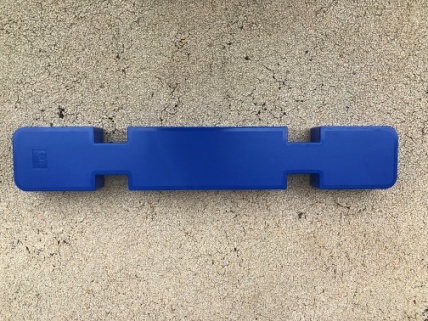 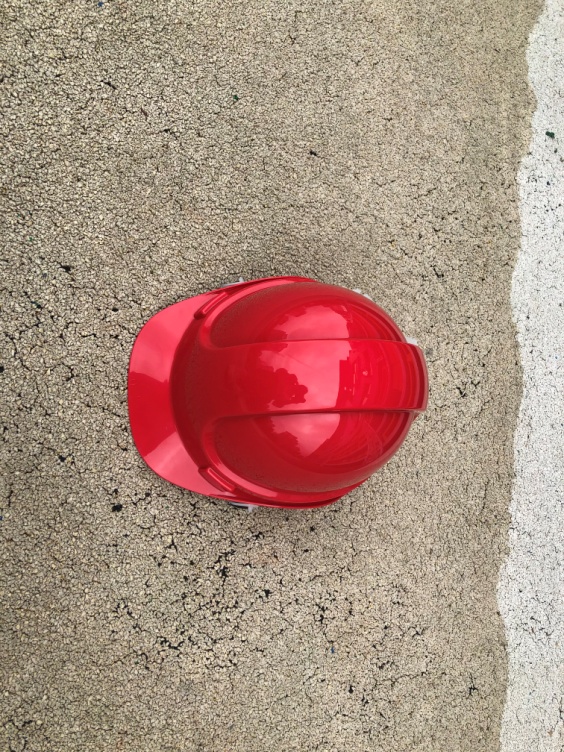 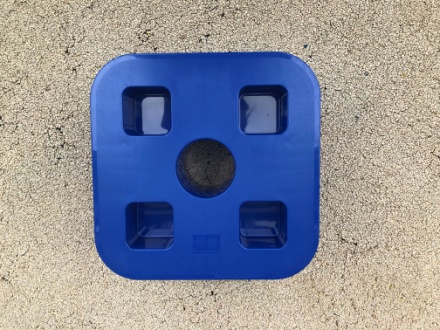 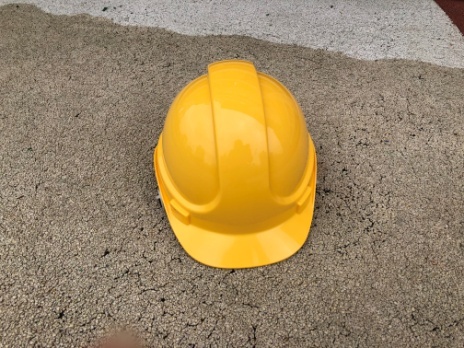 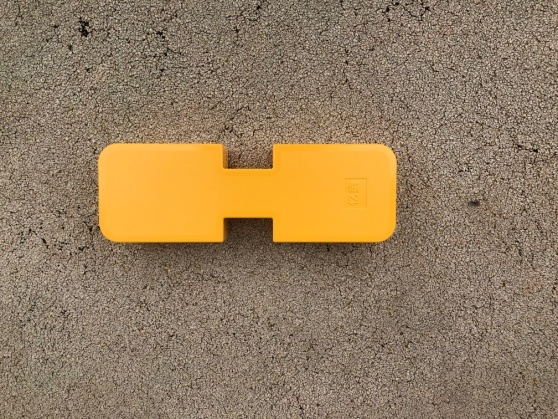 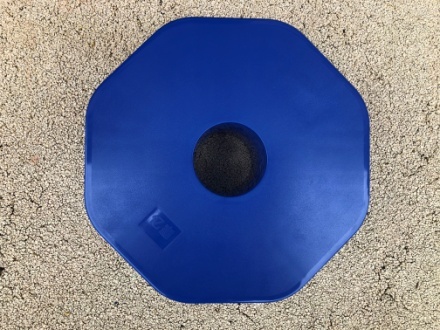 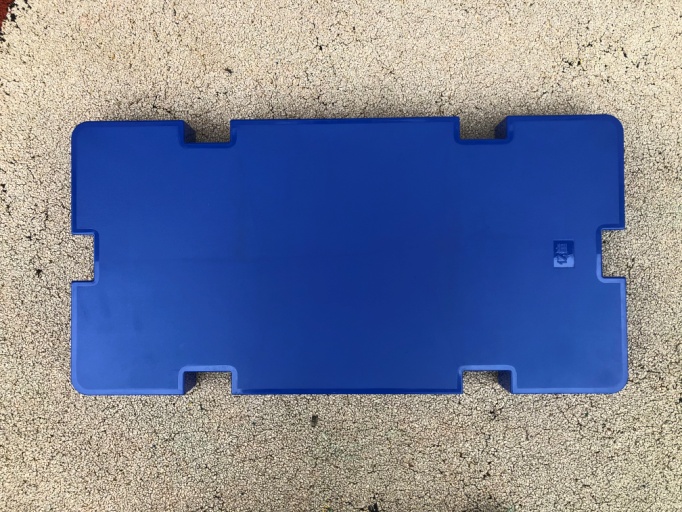 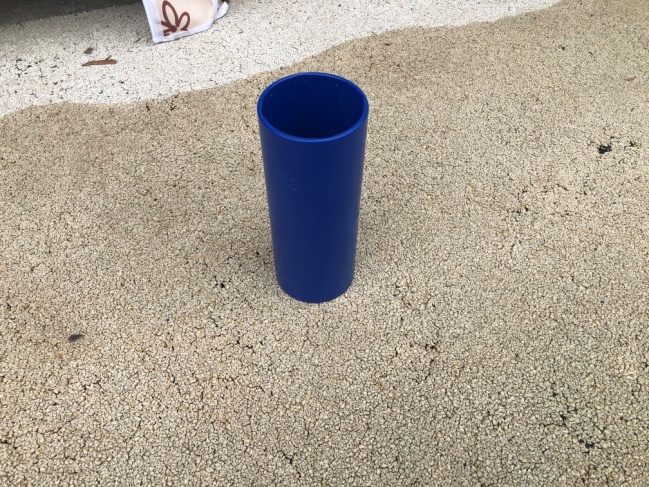 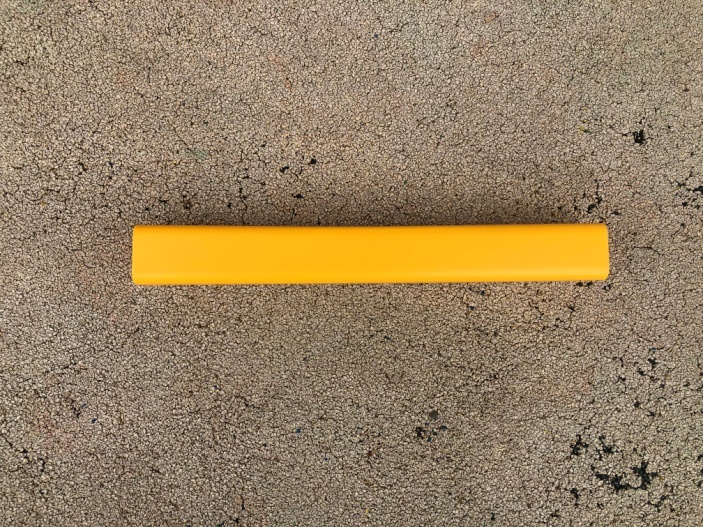 插管积木
视频1视频2
谢
谢
观
看